Health Scientists, Libraries and Public Health: Partnerships for Community Health
Tracey Smith, DNP, PHCNS-PC, MS
Director of Community Health
Illinois Public Health Association
tsmith@ipha.com
IPHA
Established in 1940, the Illinois Public Health Association is the oldest and largest public health association in the State of Illinois. As one of the largest affiliates of the American Public Health Association, IPHA is widely recognized as a leader in the field of public health advocacy, health education and public health programming.
Objectives
Who Are you? Who Am I?
[Speaker Notes: Chief Health Strategist]
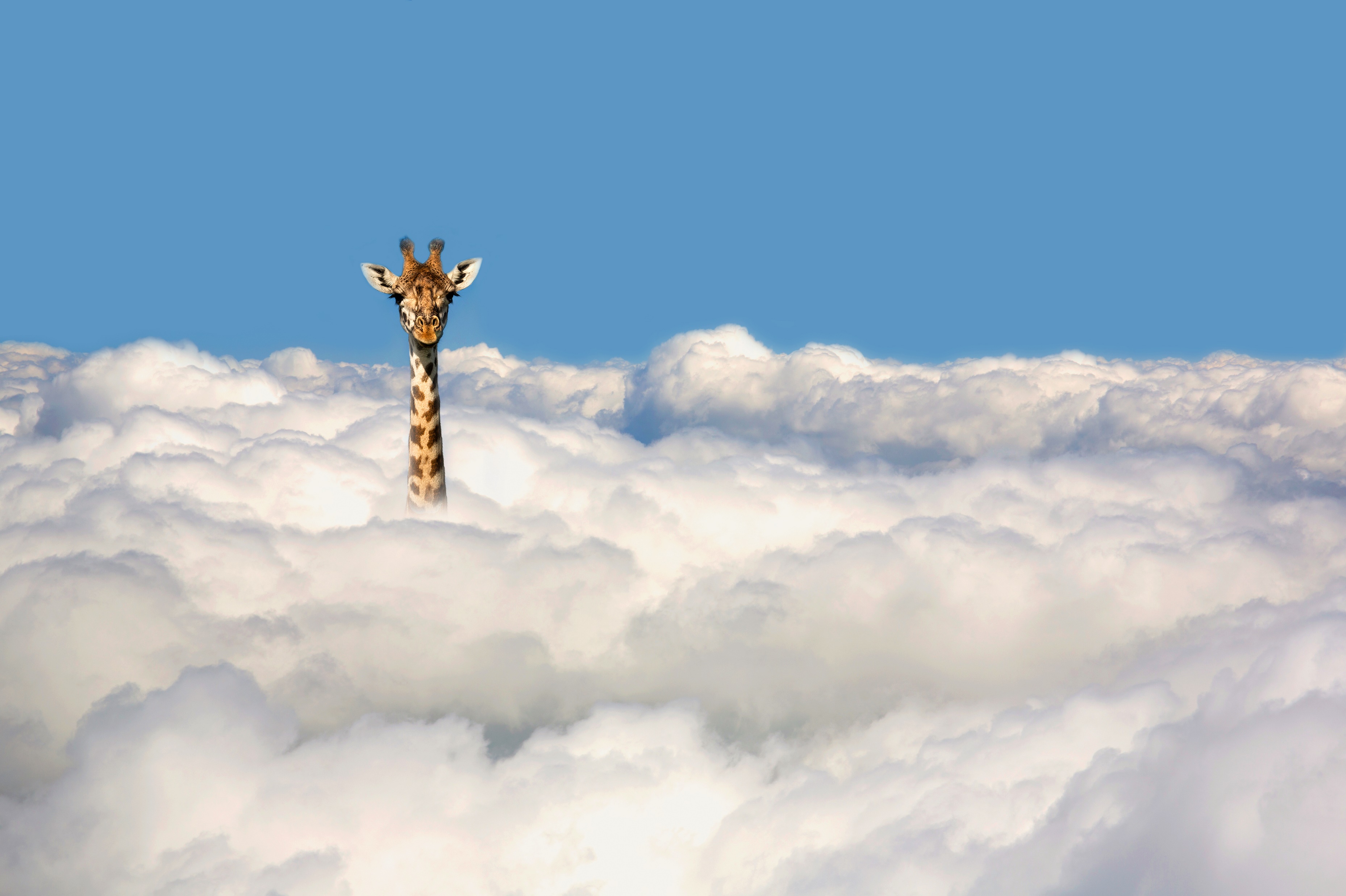 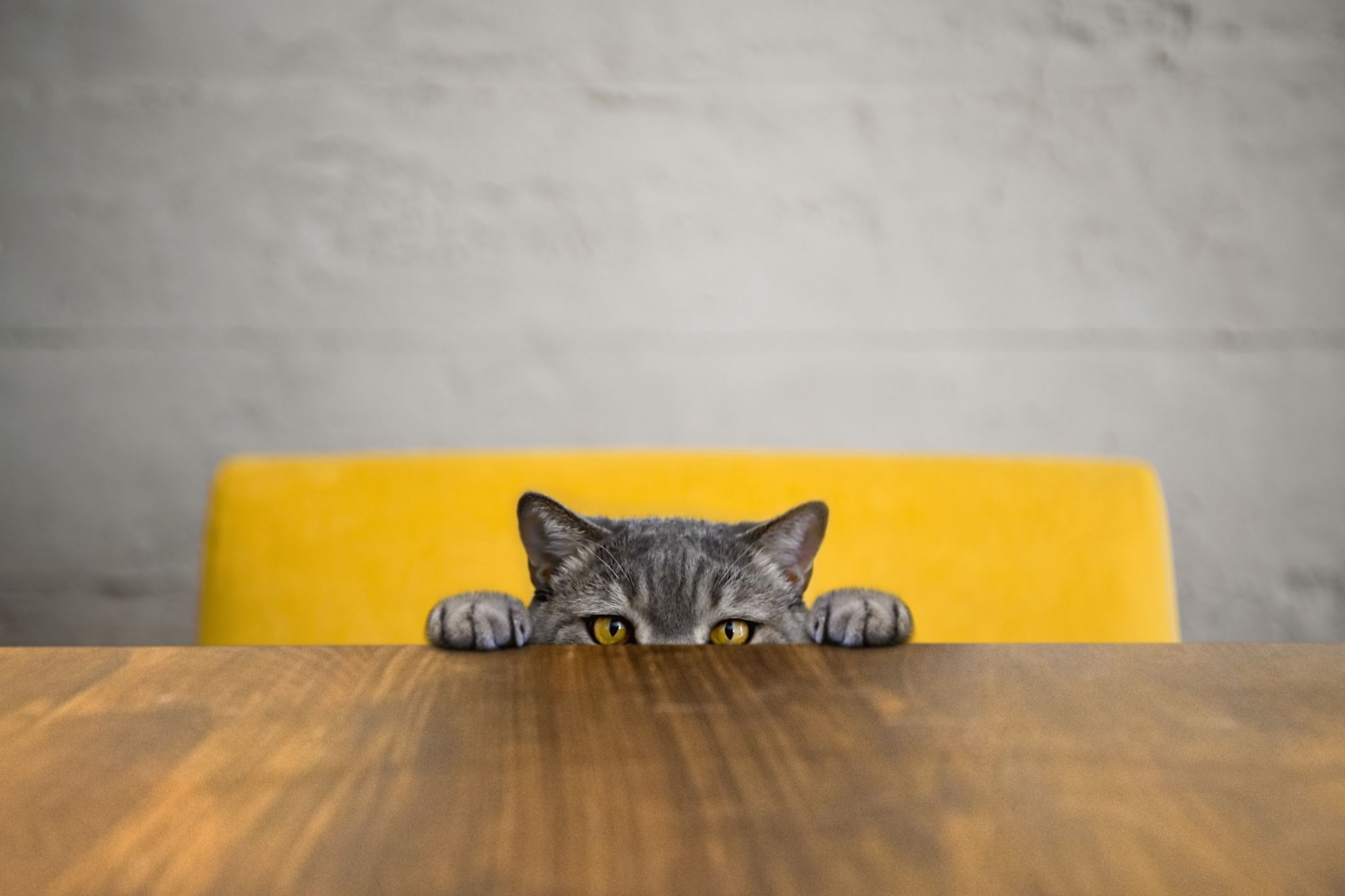 Objective
Which game describes how you feel about your knowledge about public health?
Trouble
Yahtzee
Clue
Public Health 3.0: A Call to Action for Public Health to Meet
 the Challenges of the 21st Century (cdc.gov)
Public Health 3.0: A Call to Action for Public Health to Meet the Challenges of the 21st Century (cdc.gov)
[Speaker Notes: Public health is what we do together as a society to ensure the conditions in which everyone can be healthy. Although many sectors play key roles, governmental public health is an essential component. Recent stressors on public health are driving many local governments to pioneer a new Public Health 3.0 model in which leaders serve as Chief Health Strategists, partnering across multiple sectors and leveraging data and resources to address social, environmental, and economic conditions that affect health and health equity. In 2016, the US Department of Health and Human Services launched the Public Health 3.0 initiative and hosted listening sessions across the country. Local leaders and community members shared successes and provided insight on actions that would ensure a more supportive policy and resource environment to spread and scale this model.]
3.0 goals
Objective
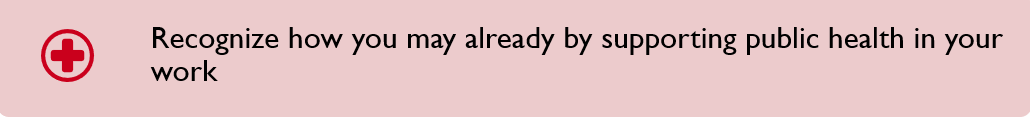 Which game describes how you feel about your current work in public health?
Jenga
Cups
Themes in Public Health
Exposing learners
Lack of trained public health providers
Lack of cross-training of other healthcare providers
Addressing Community Needs
Civic responsibility
Disinformation/misinformation
Trust in Public Institutions
Disease Prevention
New opportunities
Expansion of Broadband
Digital literacy
[Speaker Notes: I see really three large theme areas in public health where there is a space for health science libraries to become leaders in.
You may think of others and I want you to share those]
Objective
Which game describes your strategic partnerships in place already?
Dominos
Magnets
Chess
Five conditions of collective impact
Isolated impact                                             collective impact
Collective Activities
Displays
Radon/Domestic Violence/Art/Human Body/CDC Museum
History
 At our IPHA meeting we covered the history of Starved Rock and the Radium Girls of Ottawa, Illinois- reflected on the inequities, the food disparities, power struggles, cultural differences, violence
Photovoice activities
Storytelling production
Podcast development
Marketing tools to educate (developing post cards, flyers, podcasts, videos, etc.)
Data searches
Space for meetings
Be a resource for outreach event items
Models
Laptops
Displays
Host celebrations/events/photography showcases (highlighting students’ research, games, etc.)
Be involved with the interest groups
Collective Partnerships
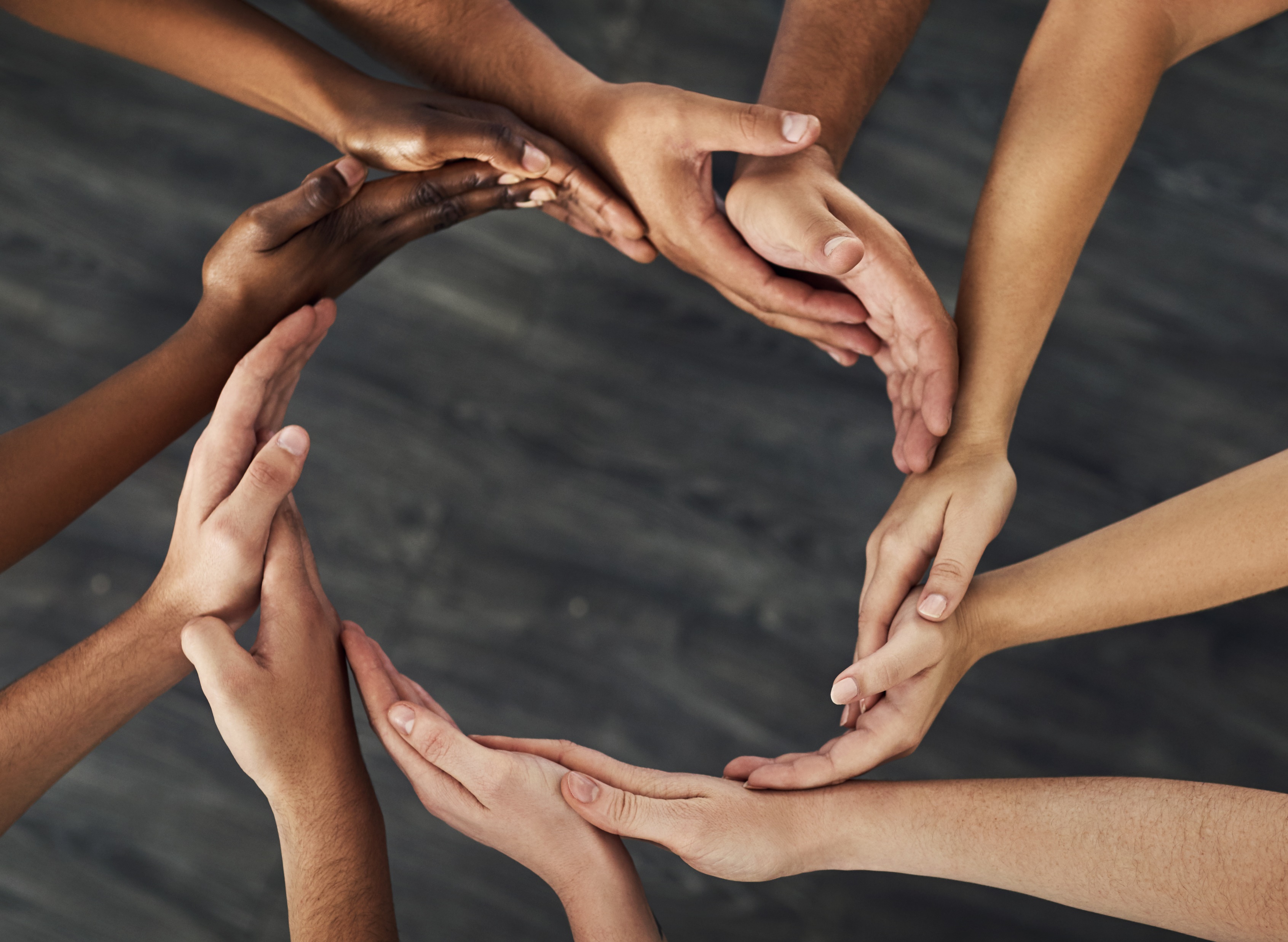 Thoughts/Questions